Проект СФГОС
Специальный 
федеральный государственный образовательный стандарт 
для детей с ограниченными возможностями здоровья
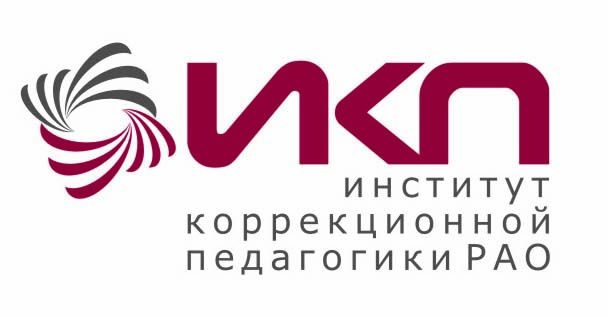 Проблемы
Не все дети с ОВЗ охвачены образованием (в СССР – менее  трети) 
Дети с грубыми нарушениями развития не могут освоить школьную программу и на этом основании признаются необучаемыми. Система образования их отторгает. 
Дети с минимальными нарушениями развития, как правило, поступают в массовую школу, в большинстве случаев не получая там необходимой специальной поддержки. Они также не могут реализовать право на адекватное их возможностям и потребностям образование.
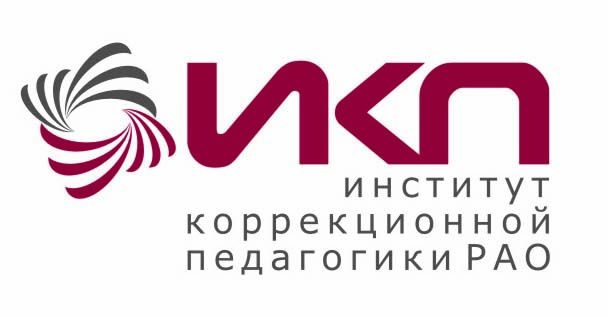 Смысл разработки СФГОС
Гарантировать каждому ребенку с ОВЗ реализацию права на образование, соответствующего его потребностям и возможностям, в не зависимости от:
степени тяжести нарушения психического развития, 
способности к освоению цензового уровня образования,
вида учебного заведения,
региона проживания.
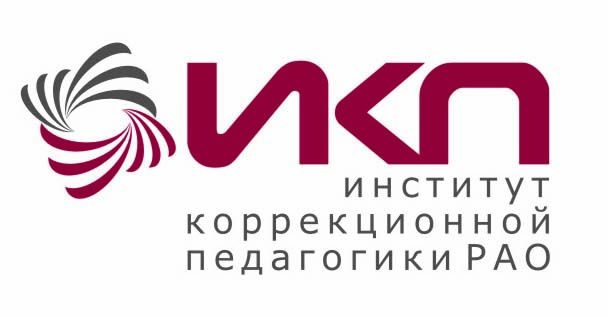 Специфика
Группа школьников с ОВЗ чрезвычайно неоднородна. В нее входят дети с разными нарушениями развития:
слуха 
зрения 
речи
опорно-двигательного аппарата 
задержкой психического развития
умственной отсталостью 
выраженными расстройствами эмоционально-волевой сферы, включая ранний детский аутизм
множественными нарушениями развития
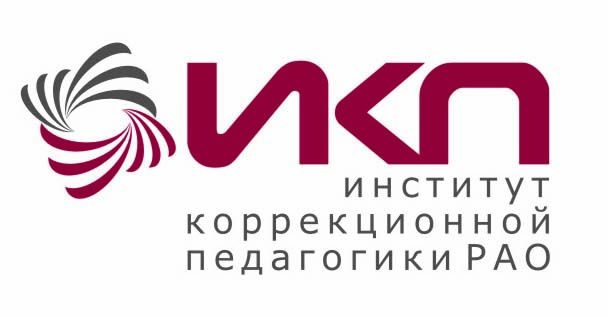 Специфика
уровень психического развития пришедшего в школу ребенка с ОВЗ зависит не только от медицинского диагноза, но и от качества предшествующего обучения и воспитания
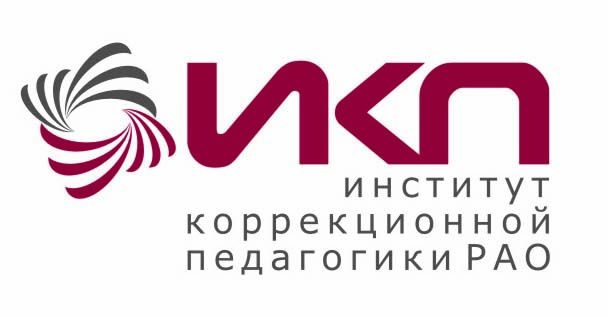 Диапазон различий в развитии детей с ОВЗ чрезвычайно велик
от практически нормально развивающихся, но испытывающих временные и относительно легко устранимые трудности, до детей с необратимым тяжелым поражением центральной нервной системы. 
от ребенка, способного при специальной поддержке на равных обучаться вместе с нормально развивающимися сверстниками до детей, нуждающихся в адаптированной к их возможностям индивидуальной программе образования. 
Столь принципиальные различия наблюдаются не только по группе с ОВЗ в целом, но и в каждой входящей в нее категории детей.
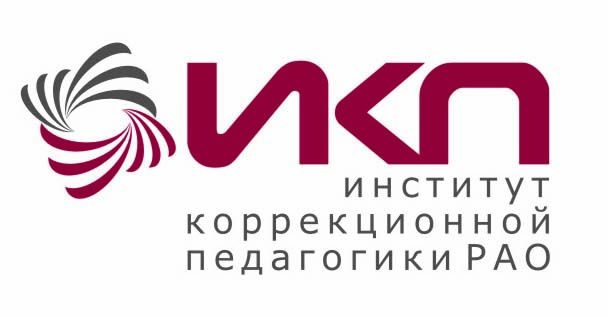 Потребность в дифференцированном СФГОС
Из-за неоднородности состава учащихся требуется дифференцированный стандарт для каждой категории детей с ОВЗ - разработка вариантов, на практике обеспечивающих охват всех детей образованием, соответствующим их возможностям и потребностям
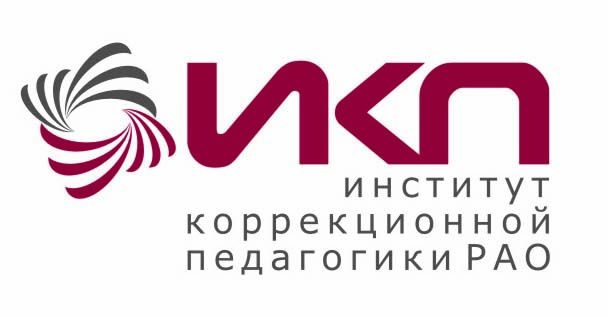 Устойчивые тенденции в изменении состава детей с ОВЗ
растет число детей с тяжелыми комплексными нарушениями (более 40% учащихся С(К)ОУ)
благодаря успешному внедрению научных достижений в сфере ранней и дошкольной помощи  около четверти детей с ОВЗ к 7-и годам достигают близкого к норме уровня психического развития, ранее это считалось исключительным  достижением
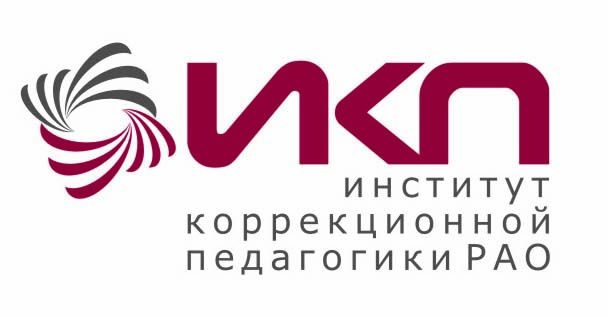 Изменение состава детей с ОВЗ требует дифференциации уровней образования
СФГОС - инструмент дифференциации уровней образования детей с ОВЗ, обучающихся в специальных (коррекционных) школах и гарантий специальной помощи детям,  интегрированным в общеобразовательную среду
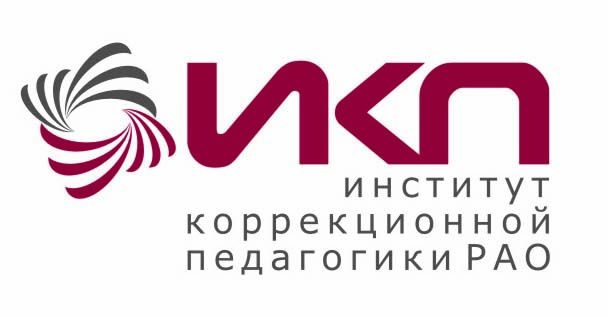 Функции СФГОС
максимально расширить охват детей с ОВЗ образованием, отвечающим их возможностям и потребностям;
дать ребенку возможность реализовать на практике Конституционное право на школьное образование, вне зависимости от тяжести нарушения развития, возможностей освоения цензового уровня, типа учреждения, где он получает образование;
гарантировать ребенку удовлетворение общих с обычными детьми и особых образовательных потребностей, создать оптимальные условия реализации его реабилитационного потенциала;
обеспечить на практике возможность выбора стандарта образования, адекватного возможностям ребенка, отвечающего желанию семьи и рекомендациям специалистов, сделать ясным диапазон возможных достижений ребенка при выборе того или иного варианта стандарта
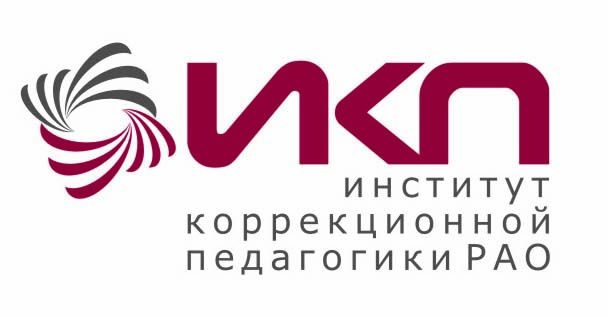 Функции СФГОС
обеспечить на всей территории РФ сопоставимое качество образования детей с ОВЗ;
эволюционно перейти от двух параллельных к единой системе образования, обеспечив  механизм взаимодействия общего и специального образования и сделав регулируемым процесс совместного обучения нормально развивающихся детей и детей с ОВЗ;
обеспечить детям с ОВЗ равную с другими сверстниками возможность беспрепятственно переходить из одного типа образовательного учреждения в другое; 
создать условия и стимулировать модернизацию специального образования в его структурно-функциональном, содержательном и технологическом аспектах.
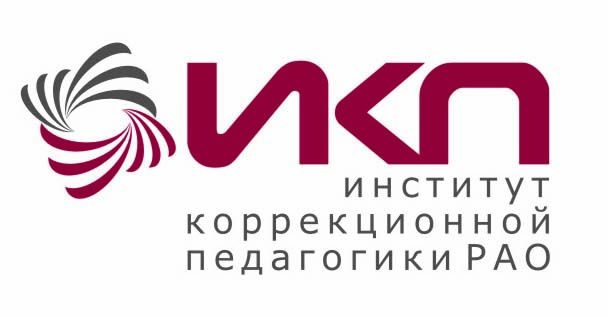 Предмет стандартизации – требования к:
результатам
структуре 
условиям 
конечному уровню образования (цензовый, нецензовый, индивидуальный)
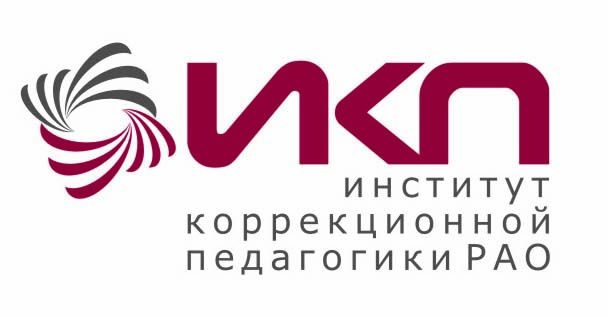 Компоненты: «академический» и «жизненной компетенции»
Шесть традиционных областей образования, но их содержание выстраивается в новой логике. 
Каждая область образования включает два взаимодополняющих компонента - «академический» и «жизненной компетенции».
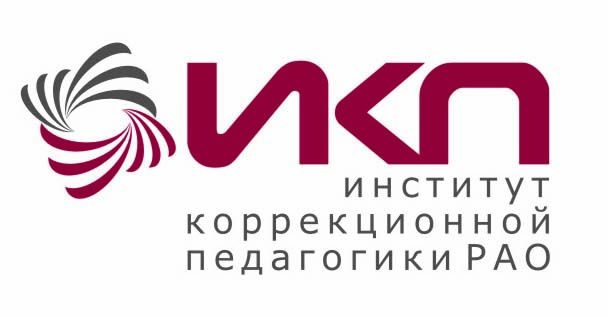 Специальная работа по формированию «жизненной компетенции»
Развитие адекватных представлений о собственных возможностях и ограничениях, о насущно необходимом жизнеобеспечении, способности вступать в коммуникацию со взрослыми по вопросам медицинского сопровождения и созданию специальных условий для пребывания в школе, своих нуждах и правах в организации обучения
Овладение социально-бытовыми умениями, используемыми в повседневной жизни
Овладение навыками коммуникации
Дифференциация и осмысление картины мира, ее временно-пространственной организации
Осмысление своего социального окружения и освоению соответствующих возрасту системы ценностей и социальных ролей
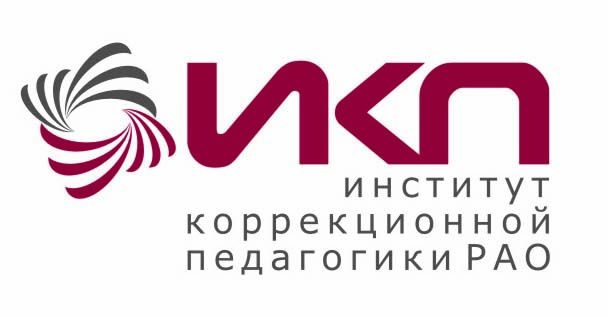 4 варианта СФГОС
Четыре варианта стандарта - системные характеристики требований к уровню конечного результата начального школьного образования, структуре образовательной программы, условиям получения образования в очерченном диапазоне образовательных потребностей и возможностей детей с ОВЗ
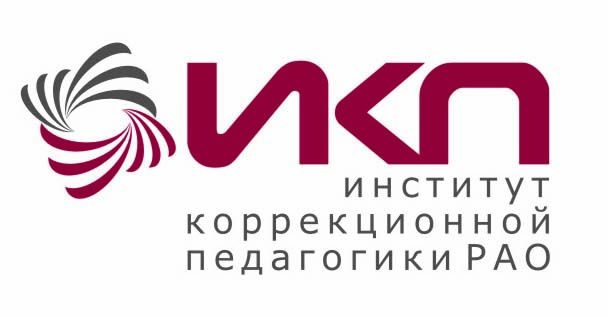 СФГОС: вариант I
Ребенок получает цензовое образование, сопоставимое по уровню с образованием его здоровых сверстников, находясь в их среде, и в те же календарные сроки. 
В случае необходимости среда и рабочее место ребенка должны быть специально организованы в соответствии с особенностями ограничений его здоровья. 
Обязательна систематическая специальная психолого-педагогическая поддержка для реализации особых образовательных потребностей, целенаправленного формирования полноценной жизненной компетенции.
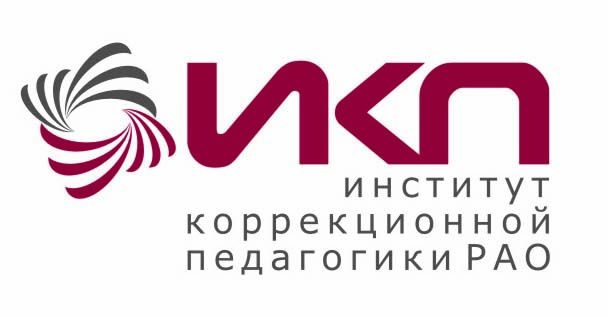 СФГОС: вариант II
Ребенок получает цензовое образование, находясь в среде сверстников со сходными проблемами развития, в  более пролонгированные, чем в норме, календарные сроки.
Обязательна организация специального обучения и воспитания для реализации как общих, так и особых образовательных потребностей. 
В структуре образования расширяется компонент жизненной компетенции.
Среда и рабочее место организуются в соответствии с особенностями развития категории детей и дополнительно приспосабливаются к конкретному ученику. 
В связи с неизбежной вынужденной упрощенностью среды специального обучения и воспитания, максимально приспособленной к особому ребенку и ограничивающей его взаимодействие со здоровыми сверстниками, требуется специальная работа по расширению жизненного опыта и повседневных социальных контактов ребенка.
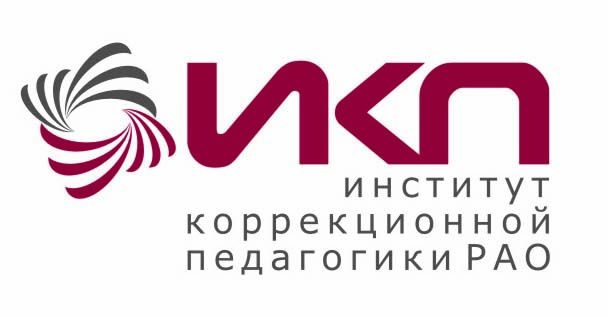 СФГОС: вариант III
Ребенок получает нецензовое образование, находясь в среде сверстников со сходными проблемами развития, в  более пролонгированные, чем в норме, календарные сроки.
Обязательно специальное обучение и воспитание для реализации как общих, так и особых образовательных потребностей. 
В структуре образования «академический» компонент редуцирован за счет расширения компонента «жизненной компетенции». 
В связи с неизбежной вынужденной упрощенностью среды обучения и воспитания, максимально приспособленной к дефекту ребенка и ограничивающей его взаимодействие со здоровыми сверстниками, требуется специальная работа по расширению жизненного опыта и социальных контактов ребенка в доступных для него пределах.
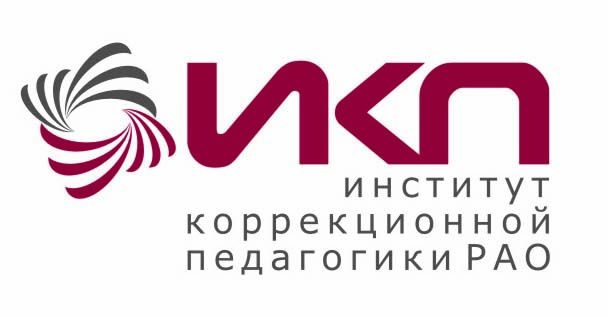 СФГОС: вариант IV
Уровень образования определяется индивидуальными возможностями ребенка 
При значительной редукции «академического» компонента максимально расширяется компонент «жизненной компетенции». Обязательной и единственно возможной является индивидуальная образовательная программа. 
Ребенок находится в среде сверстников с выраженными нарушениями развития, при этом их проблемы не обязательно должны быть однотипны. 
Среда и рабочее место организуются в соответствии с особенностями развития конкретного ребенка. 
Обязательной является специальная организация всей жизни ребенка для реализации его особых образовательных потребностей в условиях дома и школы. 
Требуется специальная работа по введению ребенка в более сложную предметную и социальную среду, ее смыслом является индивидуально дозированное поэтапное и планомерное расширение его жизненного опыта и повседневных социальных контактов.
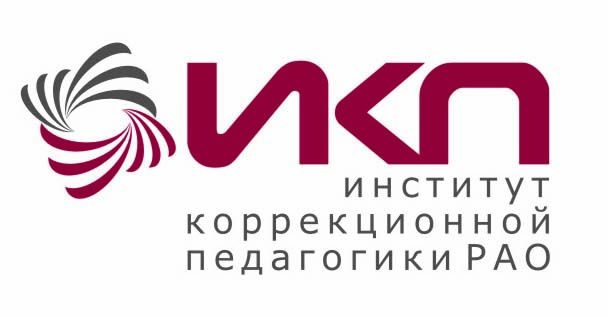 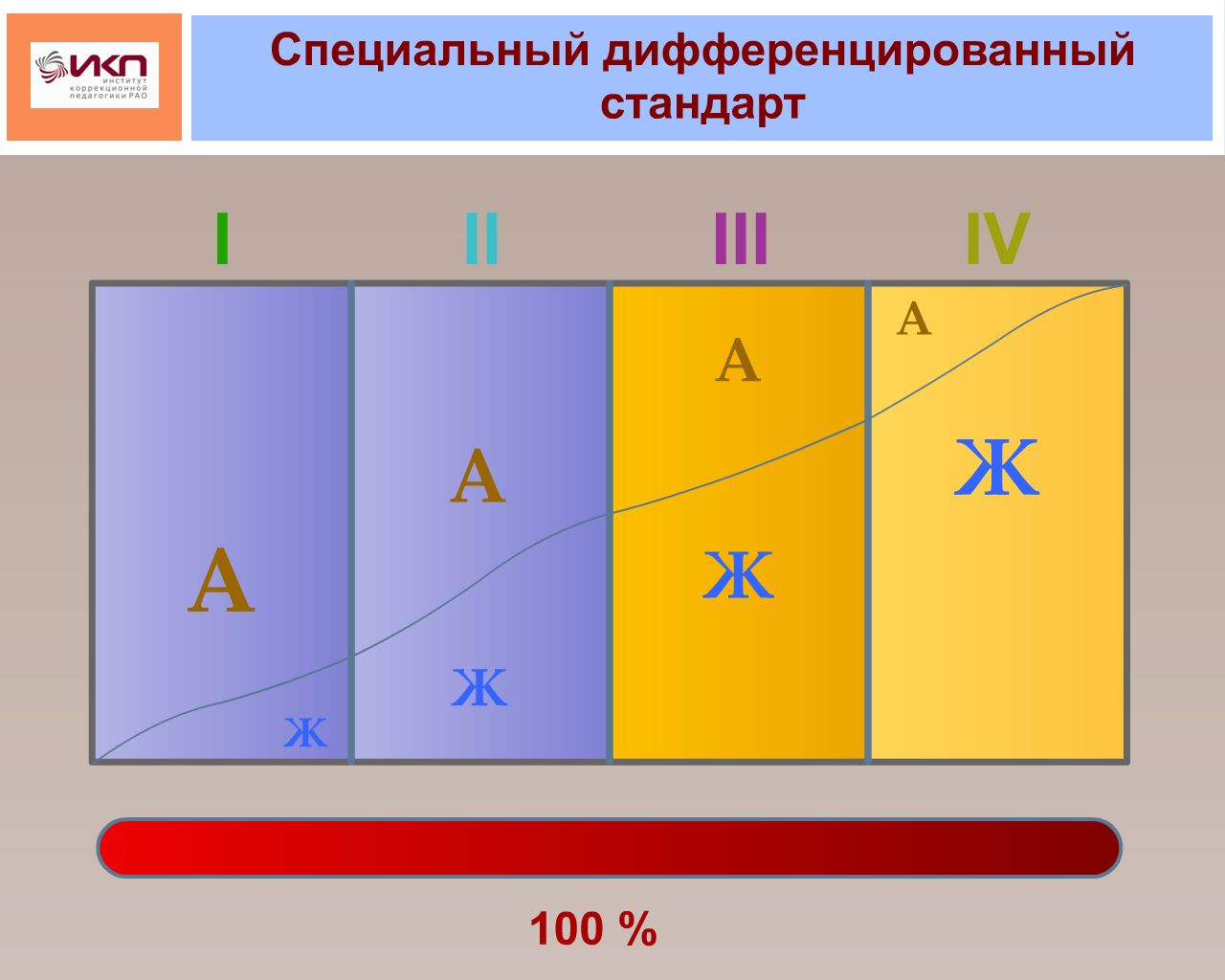 Варианты СФГОС, предусмотренные для разных категорий детей с ОВЗ:
Глухие дети – I, II, III, IV
Слабослышащие дети – I, II (III – только при наличии других нарушений)
Слепые дети – I, II, III, IV
Слабовидящие - I, II (III – только при наличии других нарушений) 
Дети с речевыми нарушениями – I, II, III
Дети с двигательными нарушениями – I, II, III, IV
Дети с ЗПР  - I, II, III
Умственно отсталые дети – III, IV (цензовое образование исключается)
Дети с расстройствами аутистического спектра – I, II, III, IV
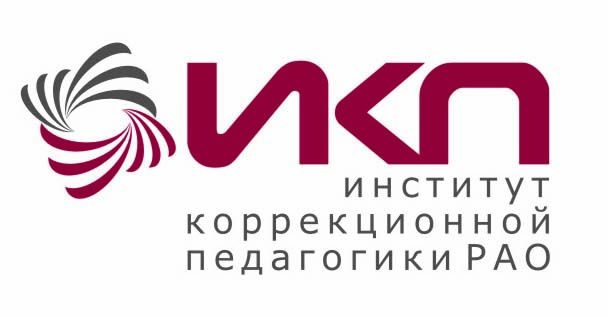 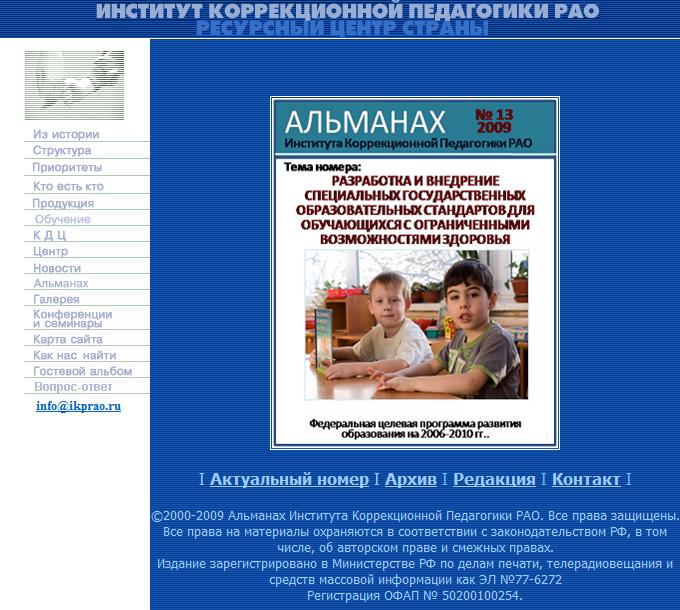 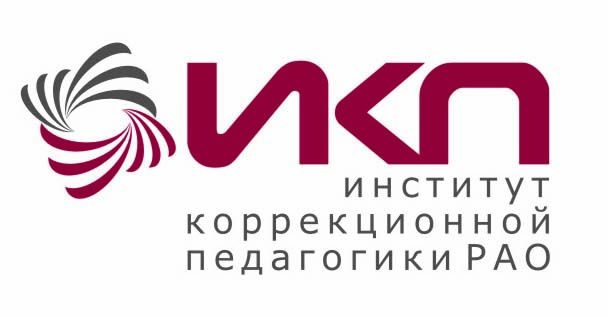 ИКП РАО и «Школьная Пресса»
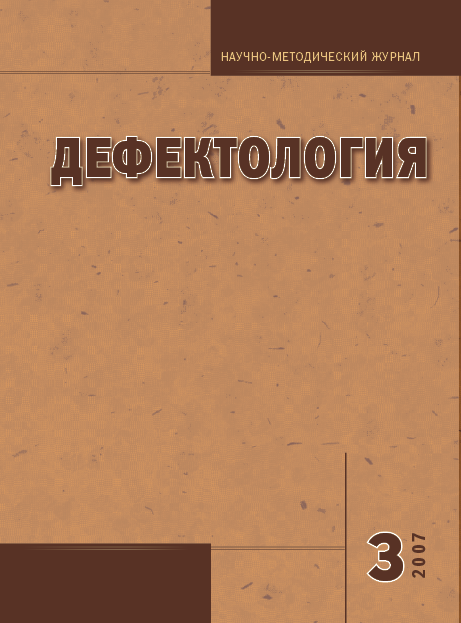 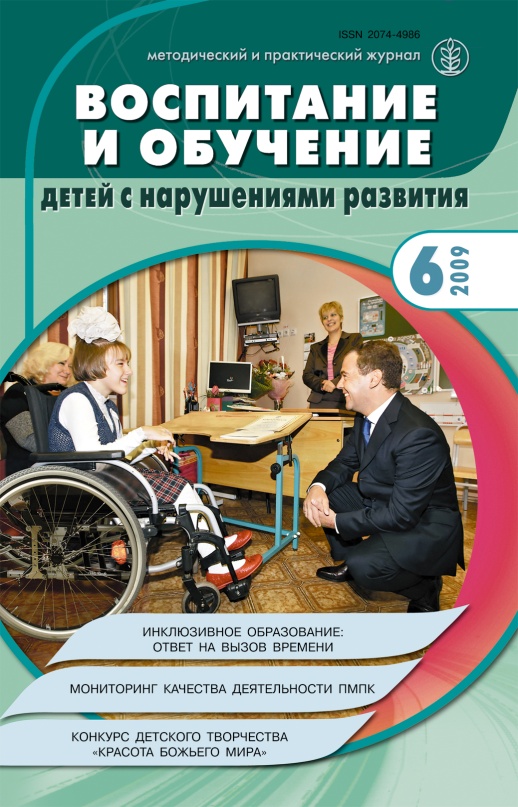 Публикации, раскрывающие содержание СФГОС  детей с ОВЗ
Малофеев Н.Н., Никольская О.С., Кукушкина О.И., Гончарова Е.Л. Единая концепция специального федерального государственного стандарта для детей с ограниченными возможностями здоровья: основные положения // Дефектология. — 2010. — №1. 
	Малофеев Н.Н. Инклюзивное образование в контексте современной социальной политики //Воспитание и обучение детей с нарушениями развития. — 2009. — №6.
	Зыкова Т.С. Специальный стандарт образования: кому он нужен? // Воспитание и обучение детей с нарушениями развития. — 2009. — №2.
	Никольская О.С. Специальный федеральный государственный образовательный стандарт для детей   нарушениями развития аутистического спектра (макет) // Дефектология. — 2010. — №1. 
	Зыкова Т.С., Зыкова М.А. Специальный стандарт образования для детей с нарушением слуха: размышляем, предлагаем, обсуждаем // Воспитание и обучение детей с нарушениями развития. — 2009. — №2.
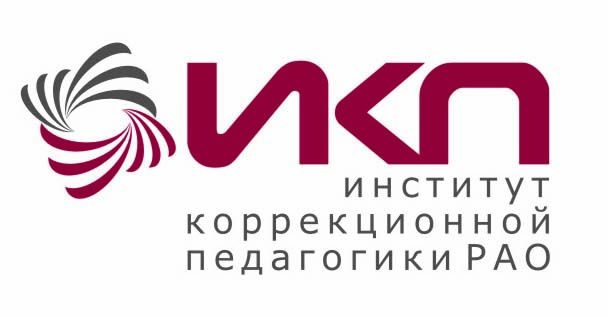 www.ikprao.ru


Адрес Института коррекционной педагогики РАО:
119121, Москва, ул. Погодинская, д. 8, корп. 1
Тел. 8(499) 245-04-52
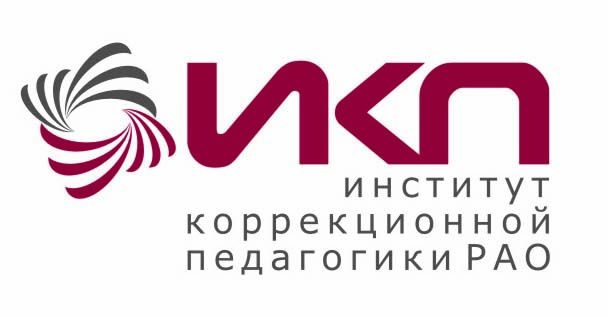 Учебно-методические пособия, разработанные на базе ИТ
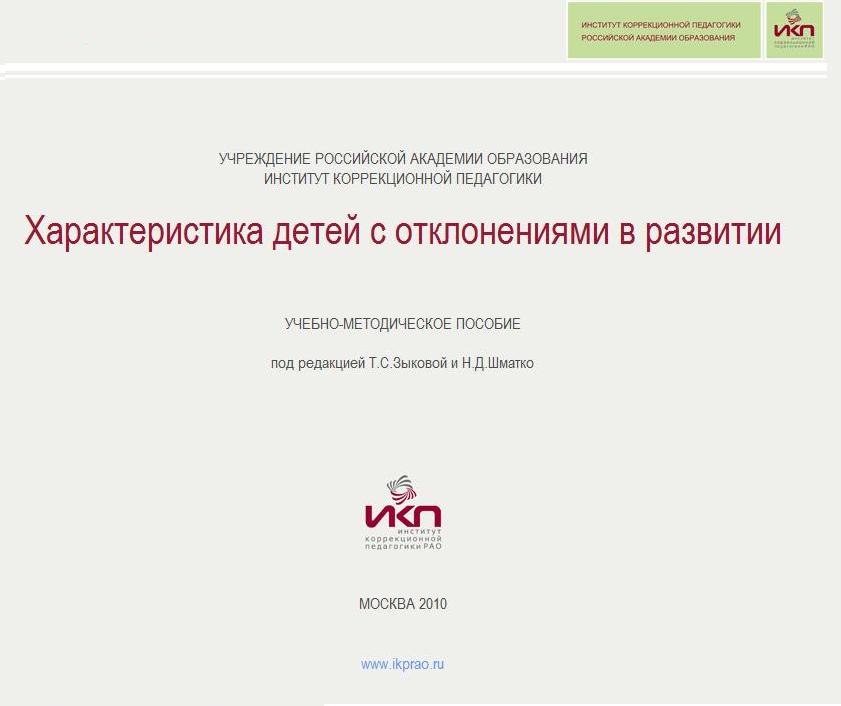 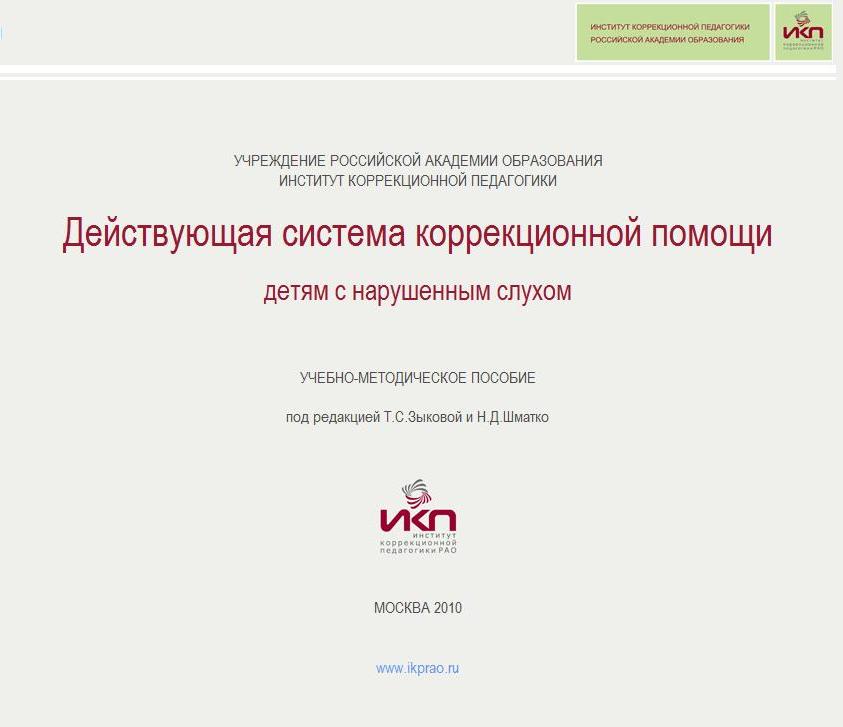 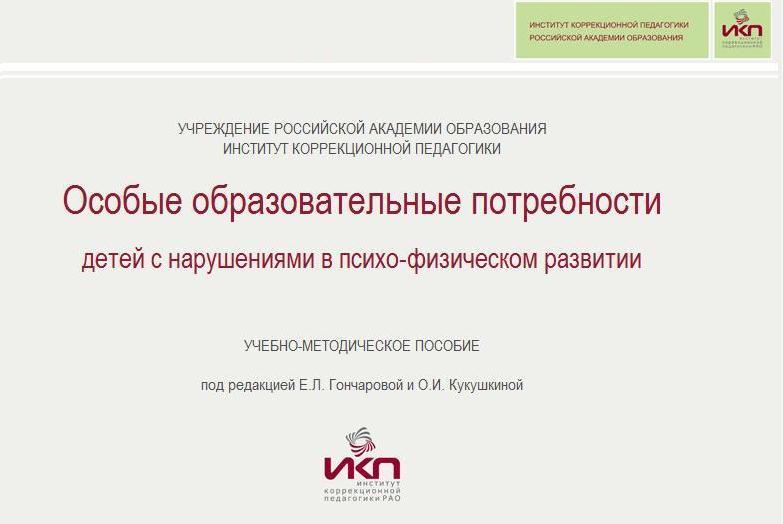 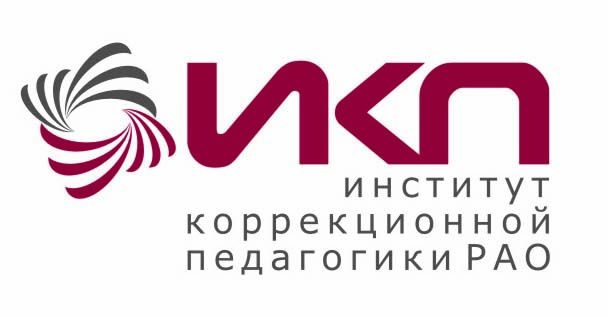 Области ОБРАЗОВАНИЯ:
АКАДЕМИЧЕСКИЙ КОМПОНЕНТ И КОМПОНЕНТ ЖИЗНЕННОЙ КОМПЕТЕНЦИИ:
Язык – речевая практика 
Математика – практика применения математических знаний
Естествознание –  практика взаимодействия с окружающим миром
Знания о человеке –  практика личного взаимодействия с людьми
Обществознание – практика жизни в социуме 
Знание об искусствах – практика творчества
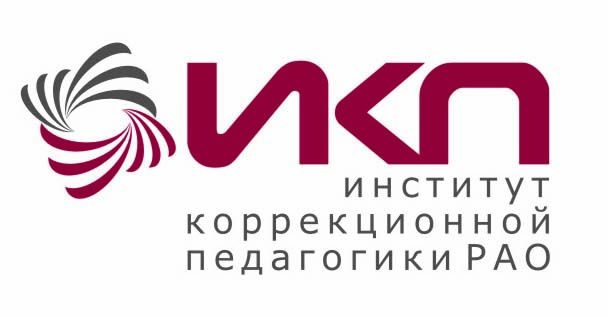 Язык и речевая практика(пример)
Овладение грамотой, основными речевыми формами и правилами их применения
Развитие устной и письменной коммуникации, способности к осмысленному чтению и письму. Овладение способностью пользоваться устной и письменной речью для решения соответствующих возрасту житейских задач
Развитие вкуса  и способности к словесному творчеству на уровне, соответствующем возрасту и развитию ребенка
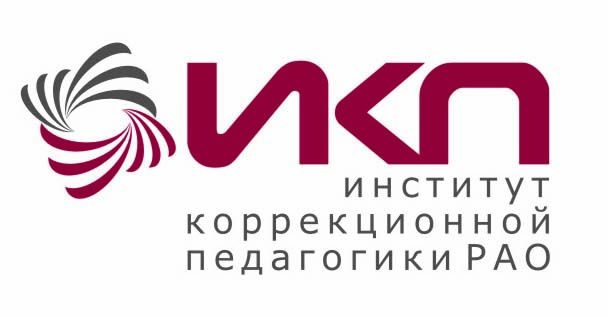 Ребенок с ОВЗ в обычной школе
СФГОС – первый вариант 
Устанавливаются обязательные направления коррекционной помощи и соответствующие им специальные требования к результатам обучающихся всех категорий с ОВЗ, освоивших основную образовательную программу начального общего образования
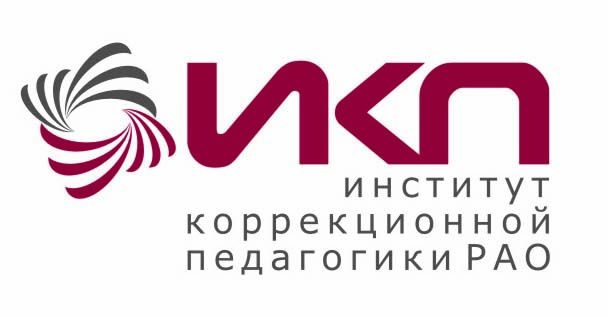